Безопасность так важна, безопасность всем нужна.
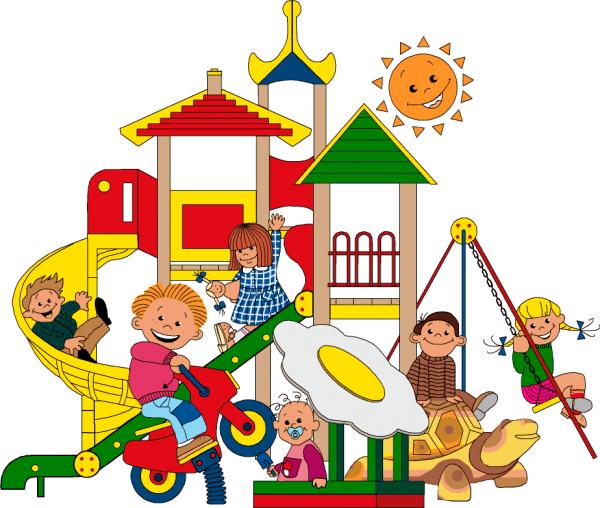 разработала
воспитатель МДОУ «Д/С №148 о.в.» 
г. Магнитогорска
Перепечаева Елена Геннадиевна
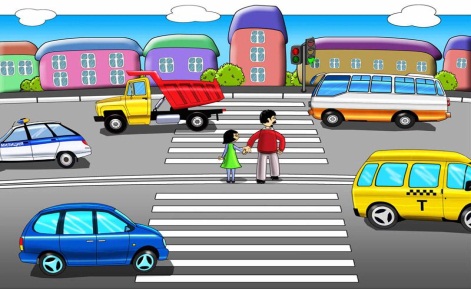 Слайд 2

                     На дорогах
Проверь себя
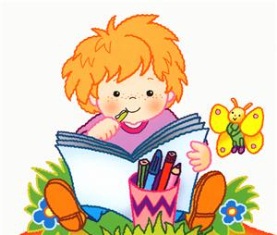 Моя безопасность
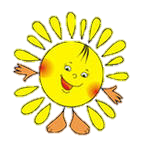 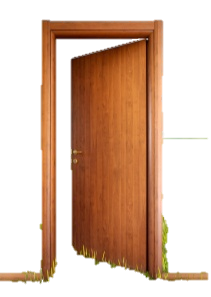 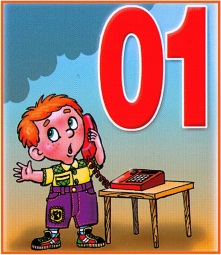 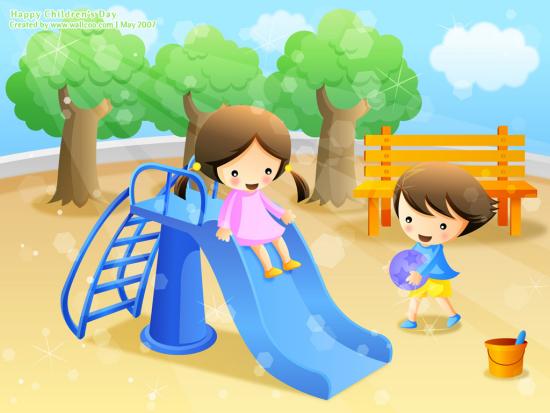 пожарная
В быту
Знать все должны без исключения правила дорожного движения
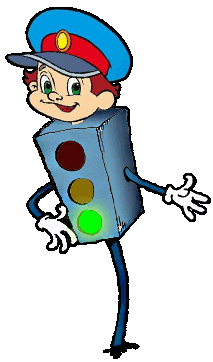 Из нас каждый перейдет
Дорогу там, где переход.
И несложно нам найти
Зебру, чтоб по ней пройти.
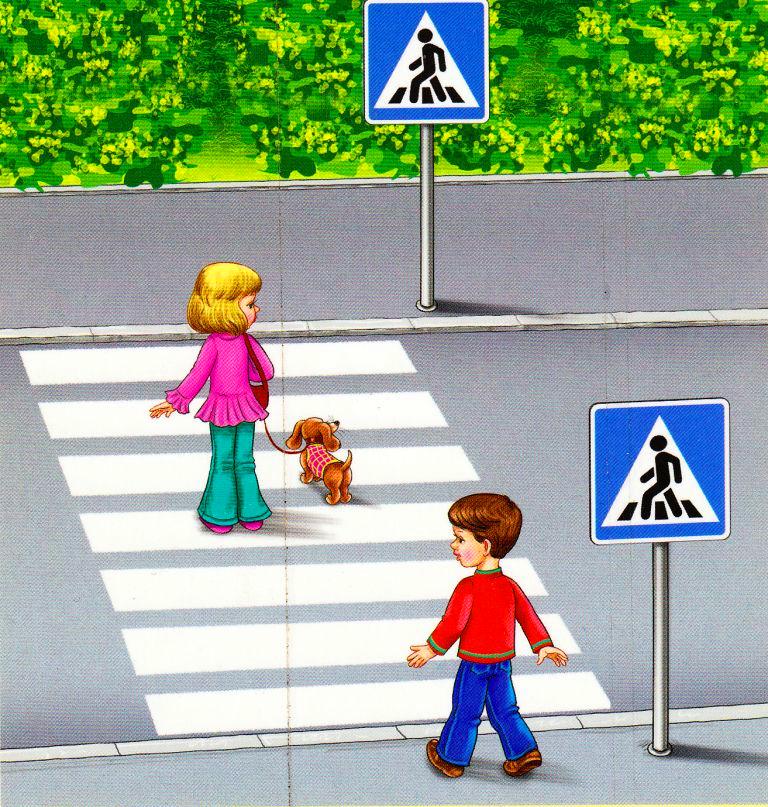 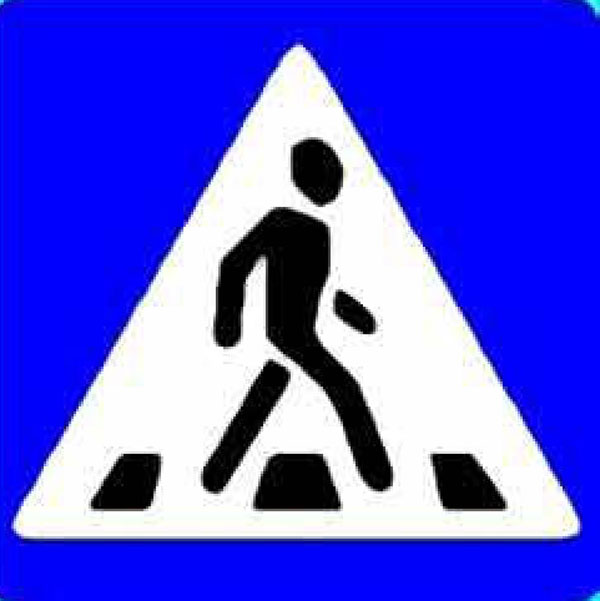 Светофор большой помощник,Лучший друг для всех в пути.Он всегда предупреждает Цветом, можно ли идти.Красный свет  - опасность рядомСтой, не двигайся и жди.Никогда под красным взглядом На дорогу не иди!Желтый светит к переменам,Говорит: «Постой, сейчасзагорится очень скороСветофора новый глаз»Перейти дорогу можноЛишь когда зеленый светзагорится, объясняя:«Все иди! Машин тут нет!»
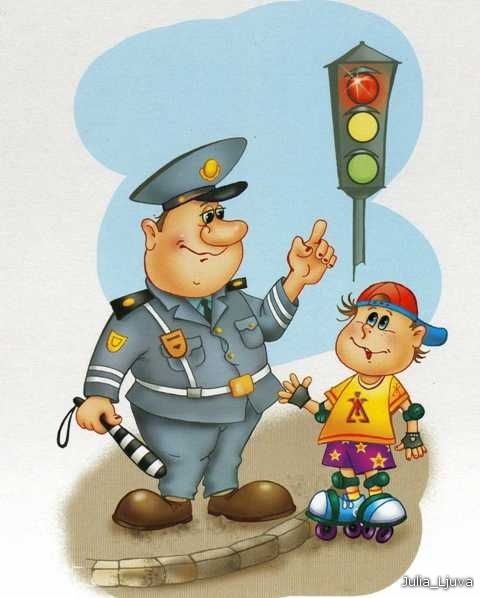 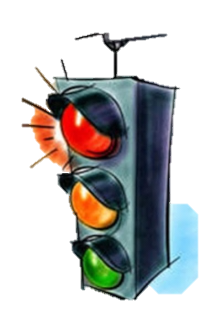 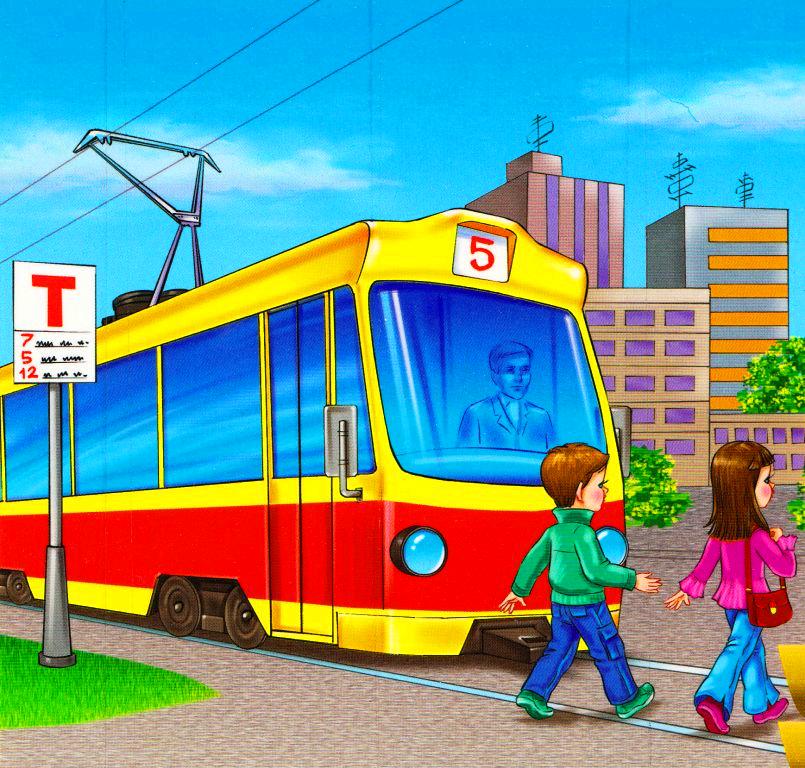 Обходи всегда трамвай спереди!И не зевай!А автобус, погоди,Сзади только обходи!
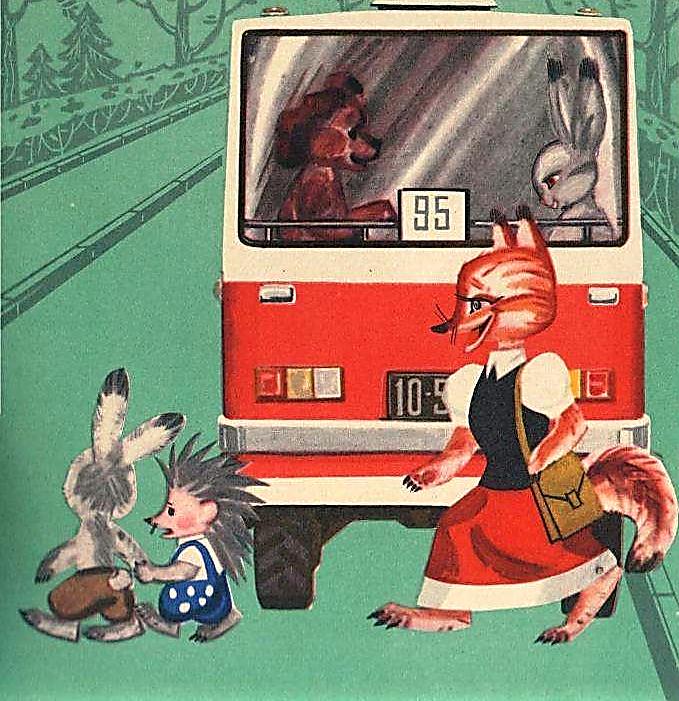 Подарил  Семену  дед Скоростной велосипед.И сказал: - «Запоминай!Со двора не выезжай!Улица не для ребят!- «Знаю, все так говорят!Буду ездить осторожно, Только там, где ездить можно!
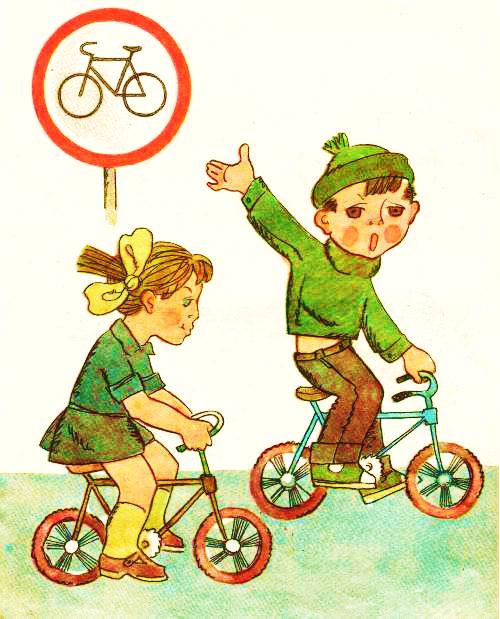 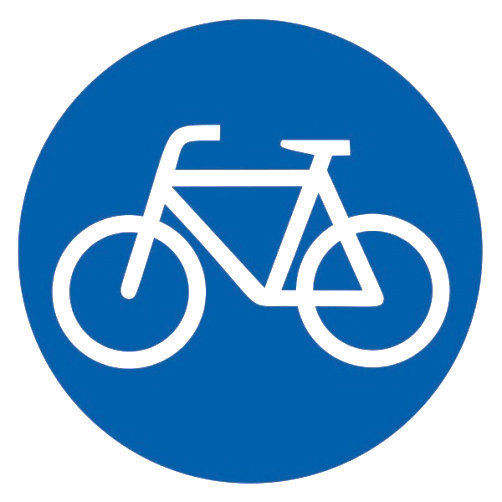 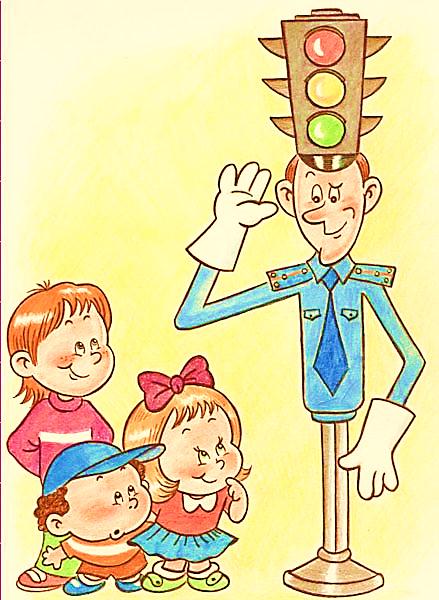 Никогда не торопись, У дороги осмотрись, За другими не спеши, Маму за руку держи. Нужно правила все знать! Возле трассы не играть! И животных без присмотра На дорогу не пускать! Если правила ты знаешь И всегда их соблюдаещь- Смело в путь вперед иди, За собой друзей веди.
Один дома – не беда!Но о безопасности Помни всегда!
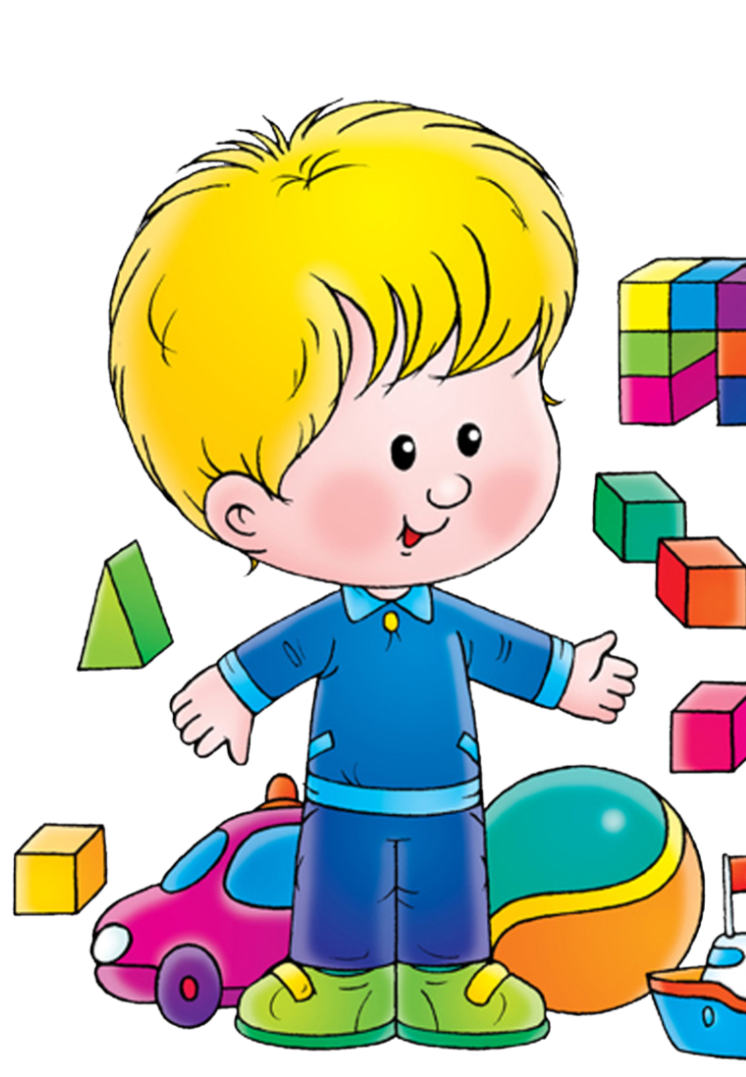 Дом в порядке содержи:Вилки, ножницы, ножи,И иголки, и булавкиТы на место положи!
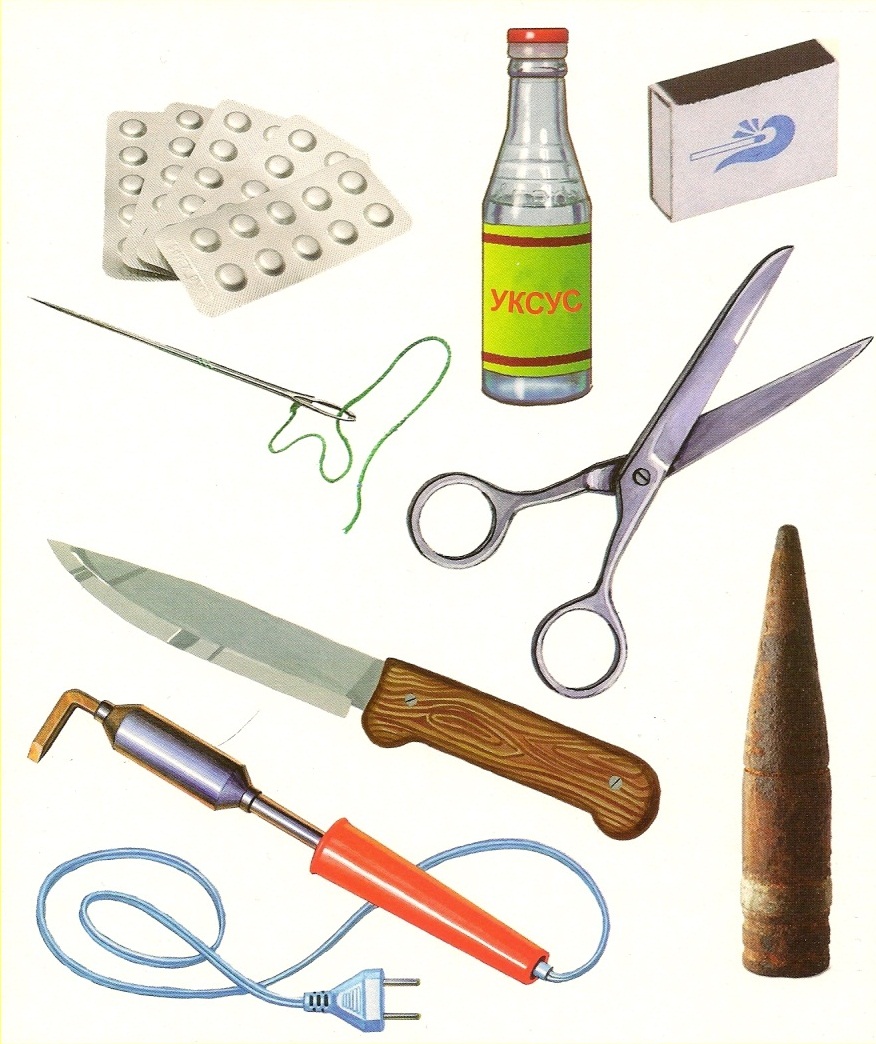 «Не пускайте дядю в дом,               Если дядя незнаком,               И не открывайте тете,               Если мама на работе…»               «Чтоб тебя не обокрали,                Не схватили, не украли,                Незнакомцам ты не верь,                Закрывай покрепче дверь!»             «Если кто-то лезет в дом,               Пробивая двери лбом,               Двери держатся едва –               Поскорей звони 02!»
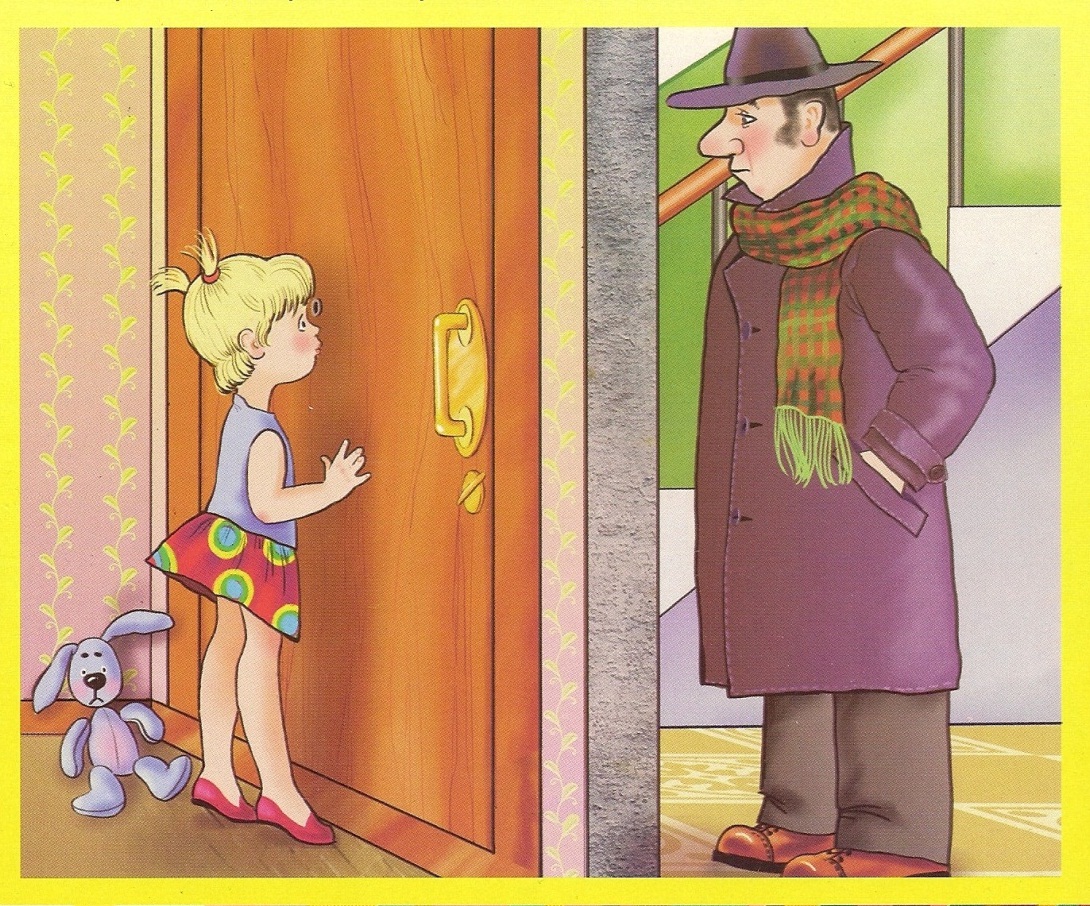 ЭлектричествоЧтобы пальчик или гвоздь Вдруг в розетку не совать - Электричество опасно - Это каждый должен знать. Если ты включил утюг, Убегать не надо вдруг. Закрывая в доме дверь, Всё ли выключил? Проверь!
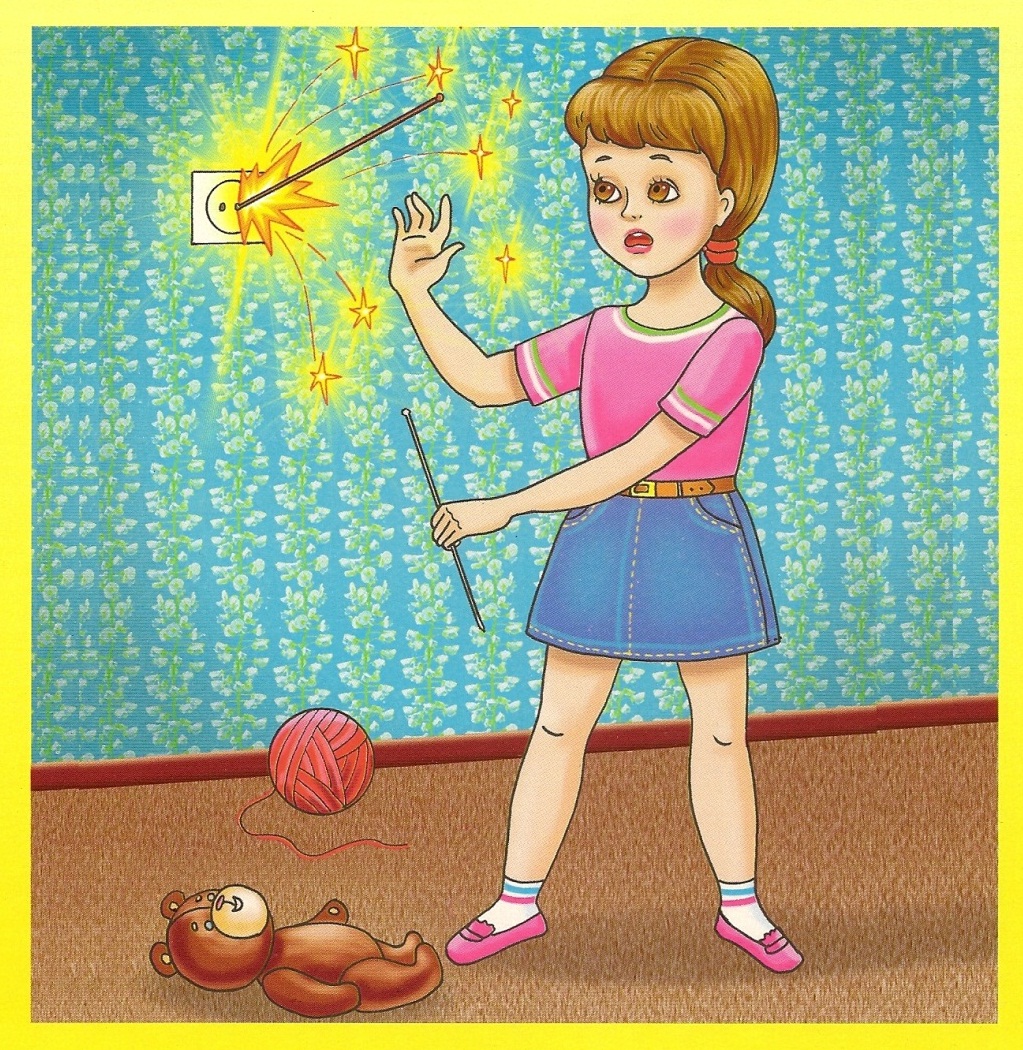 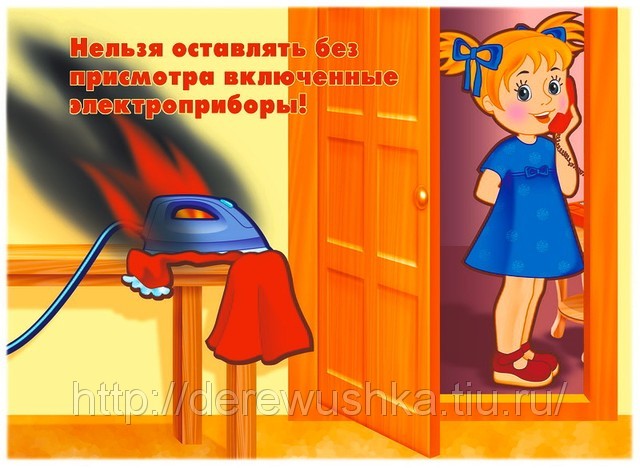 Осторожным будь всегдаЧтобы не стряслась беда!
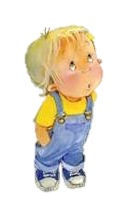 Знать должен каждый гражданин -Пожарной номер
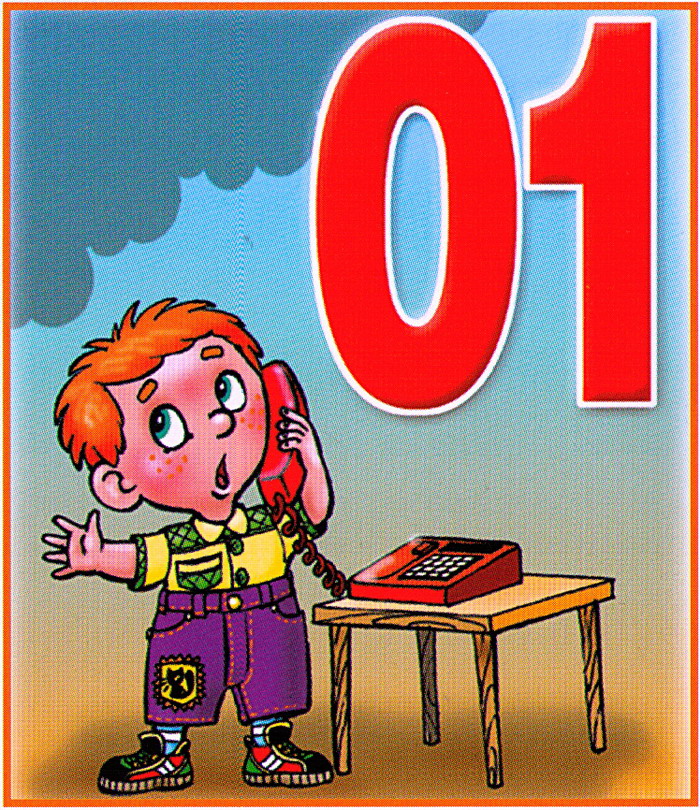 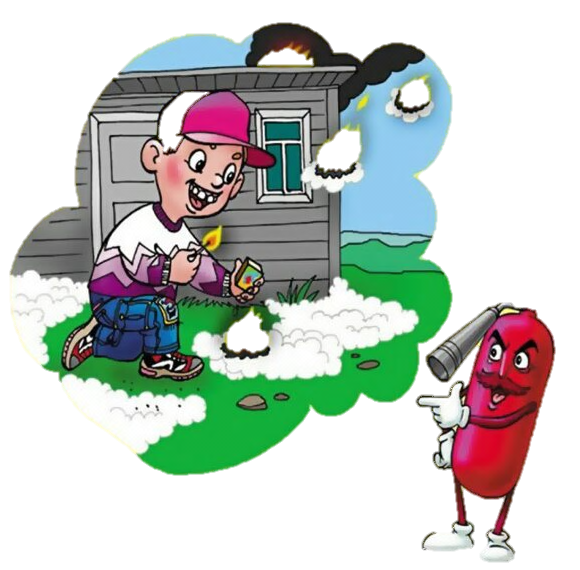 Тополиный пух горит,Пламя к зданию бежит…наигрался наш малыш,А дома стоят без крыш
Если спички в руки взял,Сразу ты опасным стал –Ведь огонь, что в них живет,много бед всем принесет!
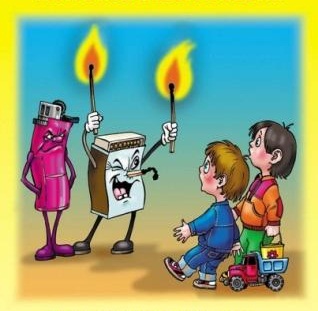 Если все приборы разомТы в одну розетку включишь,То  пожар проводки сразуВ этой комнате получишь
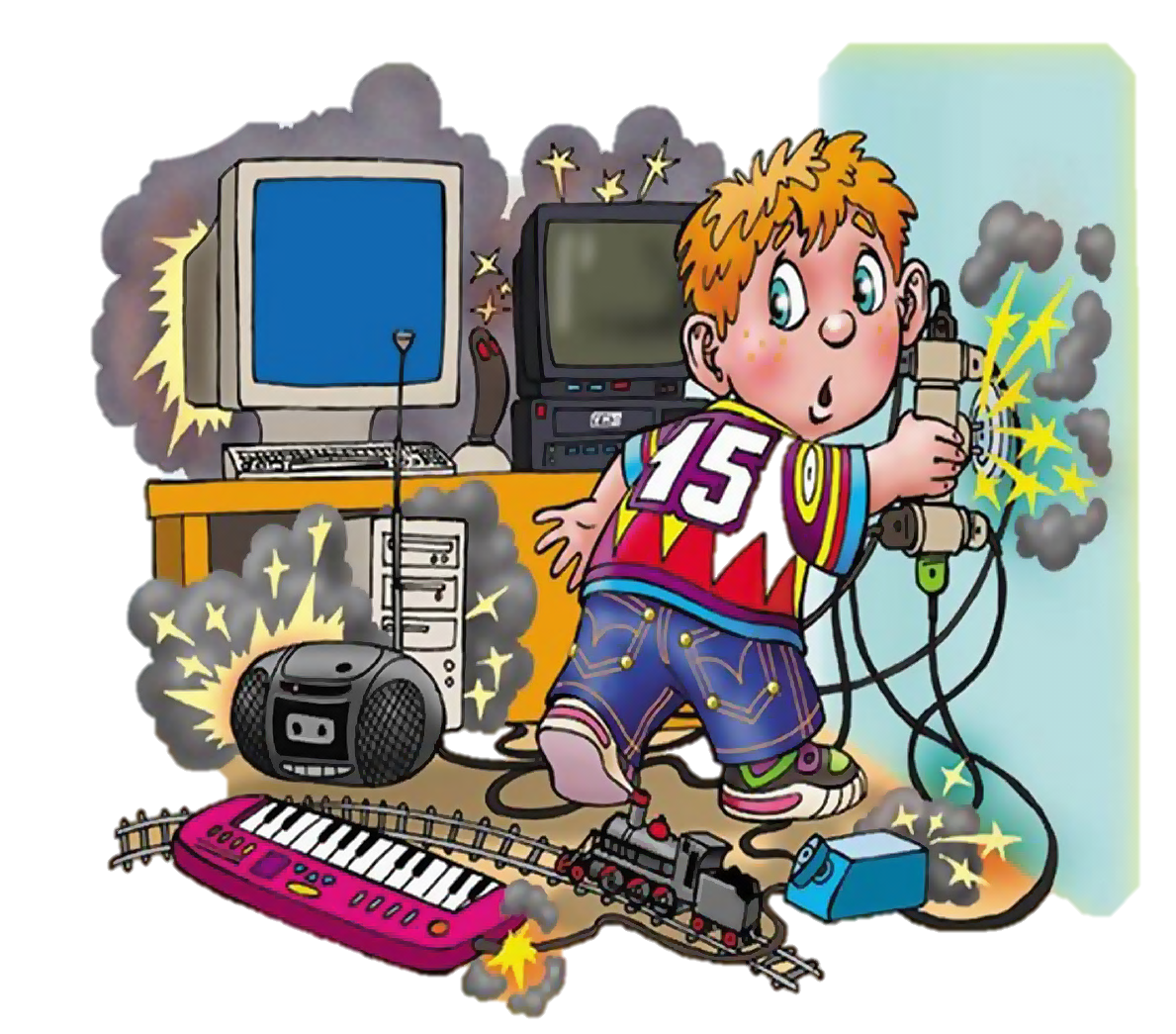 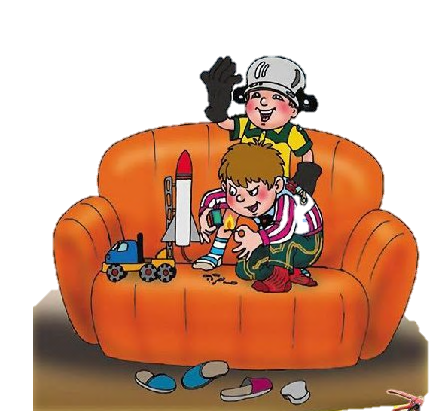 Взлетит иль нет – сомненья гложут.По всякому случается.Но, что пожар случиться можетНикто не сомневается!
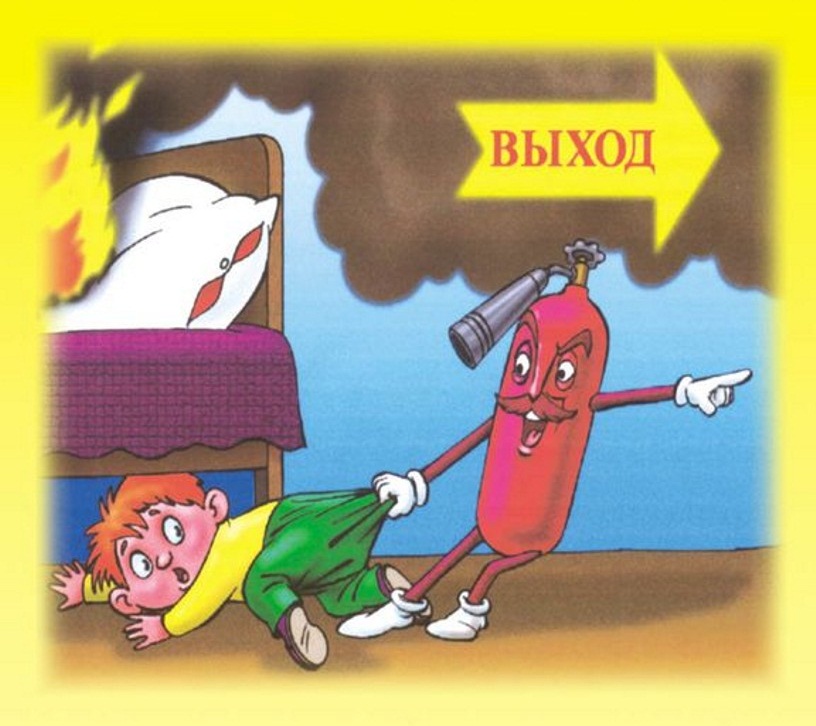 От огня и дыма Спрятаться нельзя.Убегать из домаНужно вам, друзья!
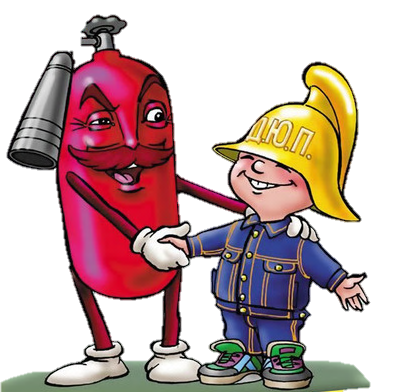 Ребята, помните о том,Что нельзя шутить с огнёмКто с огнём неостороженУ того пожар возможен.
Проверь себя
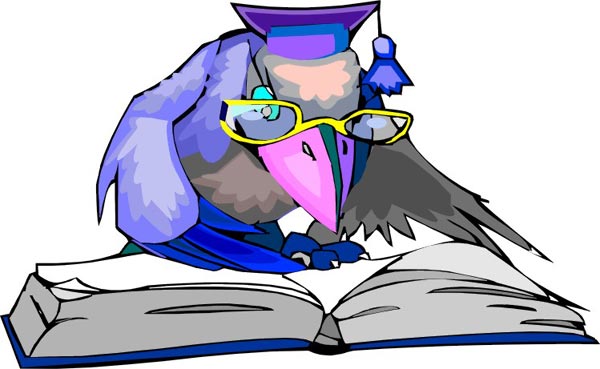 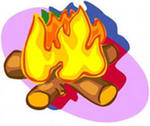 Что бывает, если птички зажигают дома спички?
Что за тесный, тесный дом? Сто сестричек жмутся в нем.И любая из сестричекМожет вспыхнуть, как костер.Не шути с сестричками,Тоненькими …
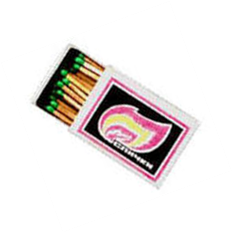 Выпал на пол уголек,Деревянный пол зажег.Не смотри, не жди, не стой.А скорей залей…
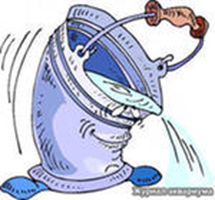 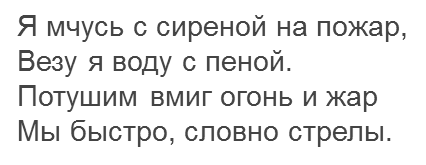 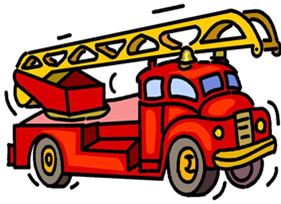 Заклубился дым угарный, гарью комната полна.Что пожарный надевает? Без чего никак нельзя?
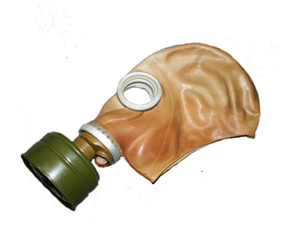 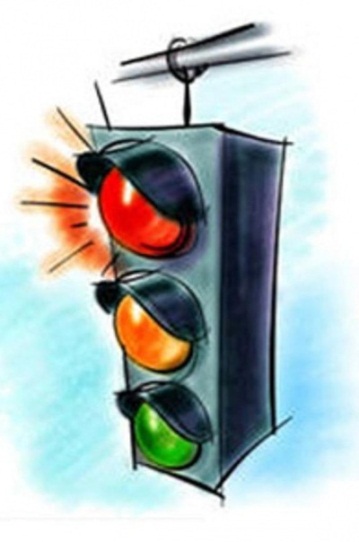 Встало с краю улицыВ длинном сапогеЧучело трёхглазоеНа одной ноге.Где машины движутся,Где сошлись пути,Помогает улицуЛюдям перейти.
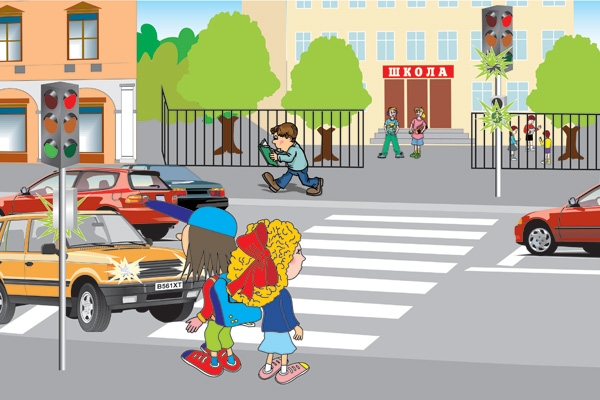 Место есть для перехода,Это знают пешеходы.Нам его разлиновали,Где ходить - всем указали.
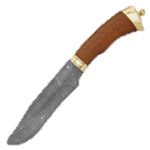 У меня есть лезвиеОстрое, железное.Обращайтесь осторожно,Ведь порезаться им можно.
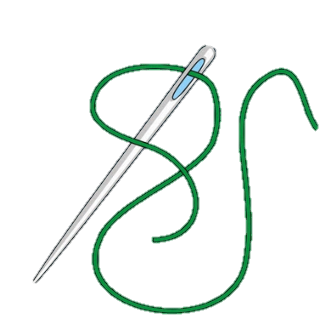 Маленького роста я,Тонкая и острая,Носом путь себе ищу,За собою хвост тащу.
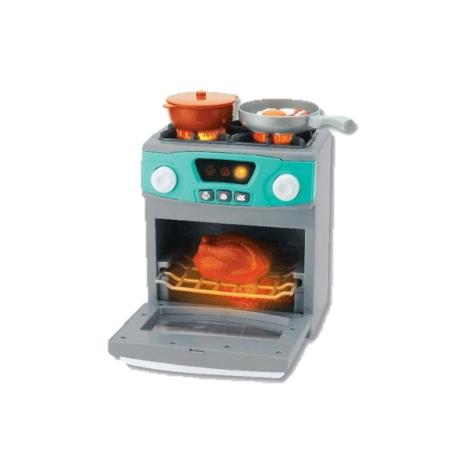 Четыре синих солнцаУ бабушки на кухне,Четыре синих солнцаГорели и потухли,Поспели щи, шипят блины,До завтра солнца не нужны.
Будьте осторожны!
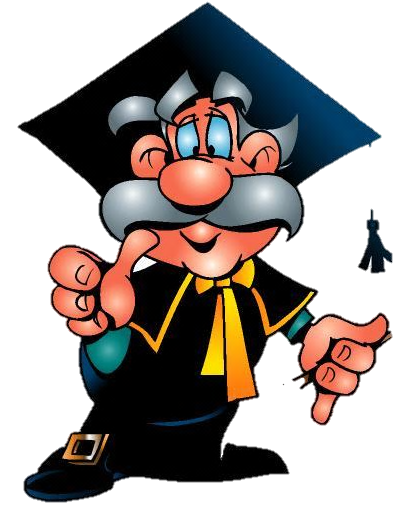